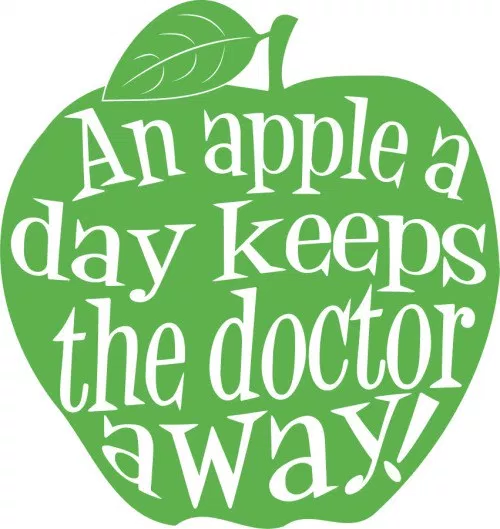 Healthy me, Healthy you, Healthy us!
A guide to how your family could stay healthy and happy.
Contents
“I don’t want my fruit and veggies!”
Ever heard that phrase? Well here at “Healthy Us” we provide a number of easy-peasy ways for you to persuade family members to eat their vegetables.
You could try and cut them into appealing shapes such as dinosaurs and animals alike or perhaps you could use basic shapes.
You could (depending on what you’re making) disguise vegetables such as mix carrots into mash or introduce fruit with custard as replacement for a tradition desert.
Try dips – homous, 50% reduced sugar ketchup, light mayo etc. Along with those plain-tasting cucumber sticks.
In order to get your 5 a day, you don’t necessarily have to EAT the vegetables. There are several DRINKS. German supermarket chain Lidl sell sweet tasting carrot juice (trust me it’s really good)!
Above all, be a good role model, you are influential toward your family. If you’re unhealthy, your children will follow suit. Research has proven overweight children are more likely to become overweight as adults.
Exercise for everyone
“Hey you over there feeling guilty about that snickers bar, confused of what to do; I got your back!”
Where to start:
You could start by going bike riding with the family or individually you could go to the gym.  On a  summer’s morning a run is a spectacular way to start the day. 78% of the UK’s population have lower anxiety levels, if they start their day with a high-intensity sports activity.
If that’s not for you then, you could try walking to school/work or going for a regular walk. Repetition is IMPORTANT, Repetition is IMPORTANT…
Continuing on:
Once you have established a good routine try increasing the duration, intensity and how often you workout. Ways of doing this could be: Running for 35mins instead of 30mins, Cycling 3+ times a week, increase your speed of Walking.
Save up for a membership and introduce your family to independent health clubs. Feed your passions. Once fully confident perhaps create a playlist of music along side a circuits routine. Try out new things and go on free trials. You never know what you’ll be into.
Conclusion
To conclude, remember to be ambitious with your choices and set an example to your family. Before you know it, you’ll have achieved your dream physique. However, always exercise within reason; if it hurts STOP! Eat healthily without obsessing! We motivate you to reach your healthiest potential. You are beautiful on the inside and the outside. You are confident, successful and unique, remember this.
By Lara Denyer Year 7 student